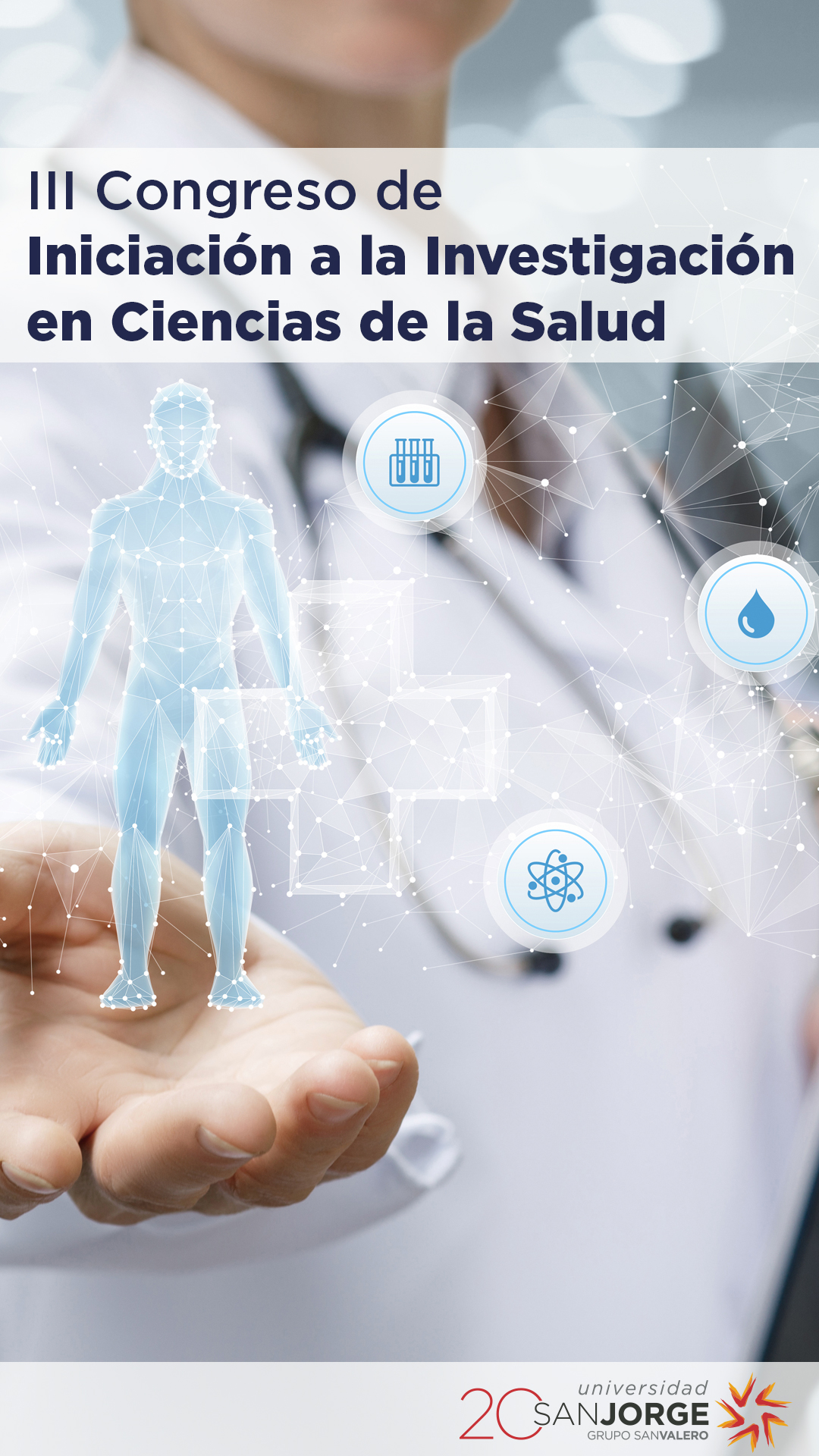 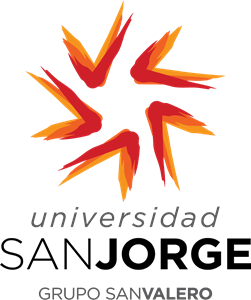 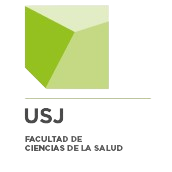 TÍTULO
Autores
Afiliación
MÉTODO
INTRODUCCIÓN
OBJETIVOS E HIPÓTESIS
RESULTADOS
CONCLUSIONES
REFERENCIAS